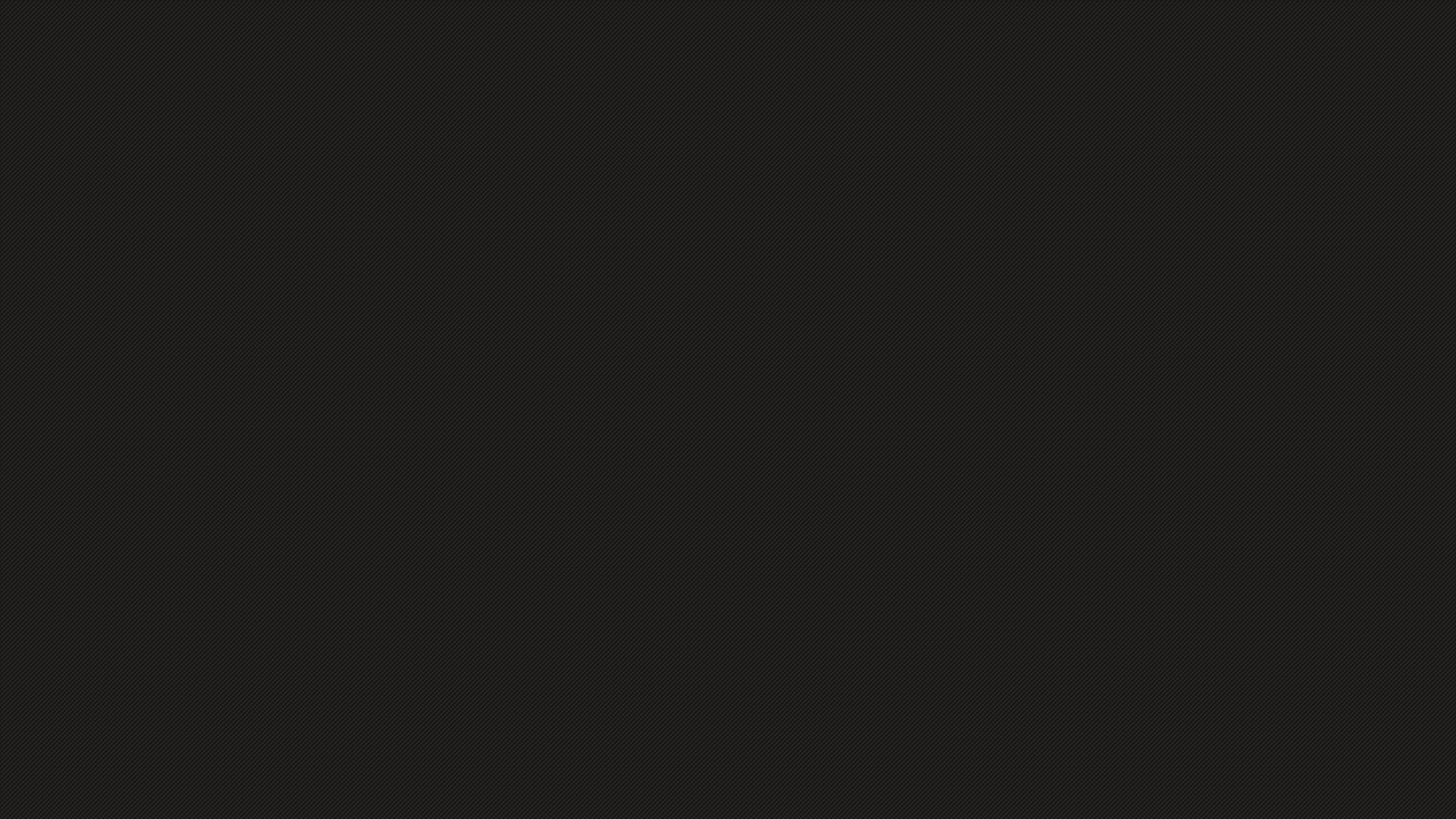 年度总结汇报模板
Annual Work Summary Report
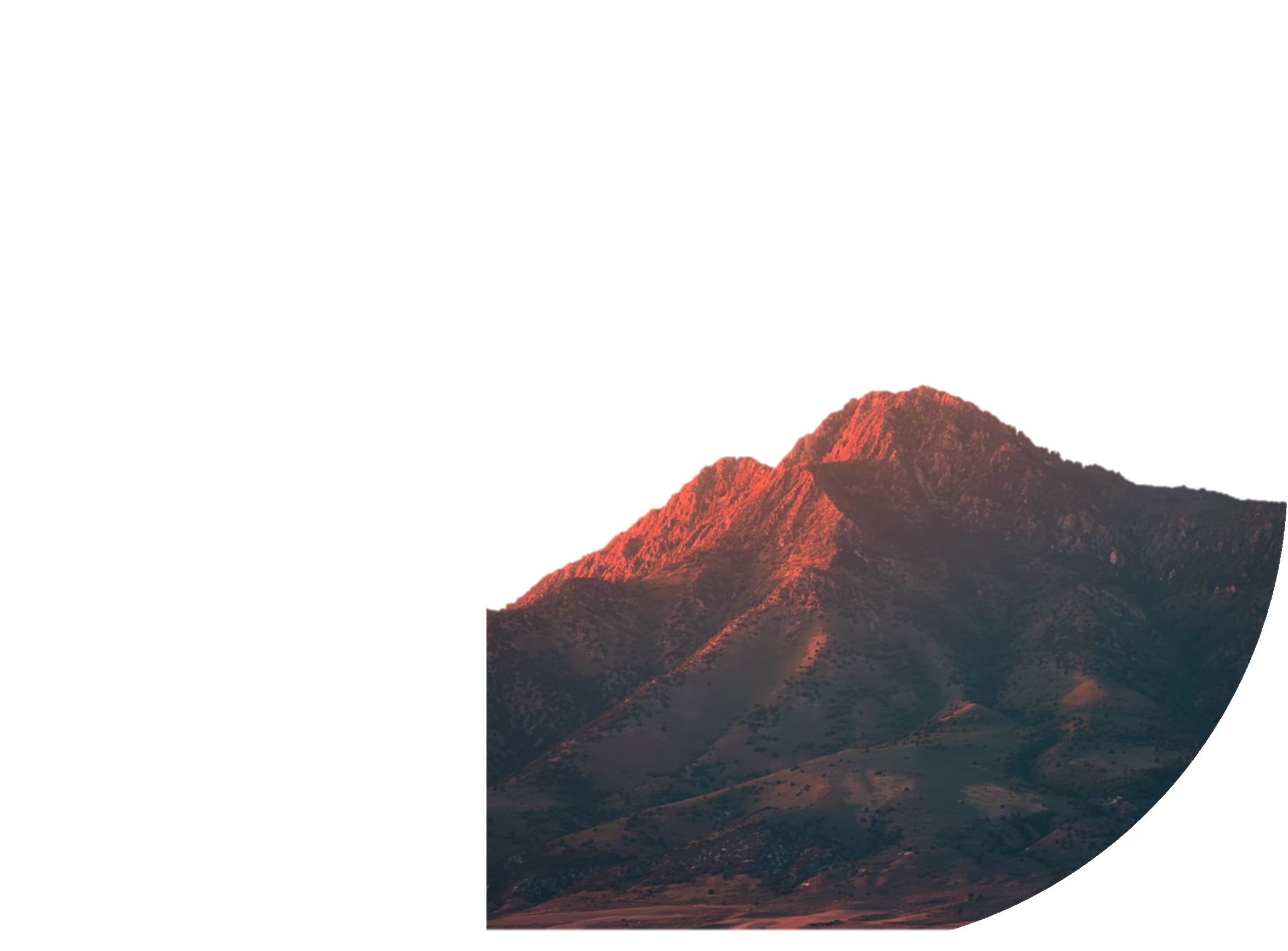 REVIEW OF WORKING
工作内容回顾
请在此填充您的文本，或者将您的文本复制后将纯文字粘贴在此处。您也可以用格式刷工具将此文本框格式复制到您的作品中。
CONT
ENTS
PROBLEMS AND SOLUTION
问题及解决措施
请在此填充您的文本，或者将您的文本复制后将纯文字粘贴在此处。您也可以用格式刷工具将此文本框格式复制到您的作品中。
NEXT WORKING PLANNING
下一步工作计划
请在此填充您的文本，或者将您的文本复制后将纯文字粘贴在此处。您也可以用格式刷工具将此文本框格式复制到您的作品中。
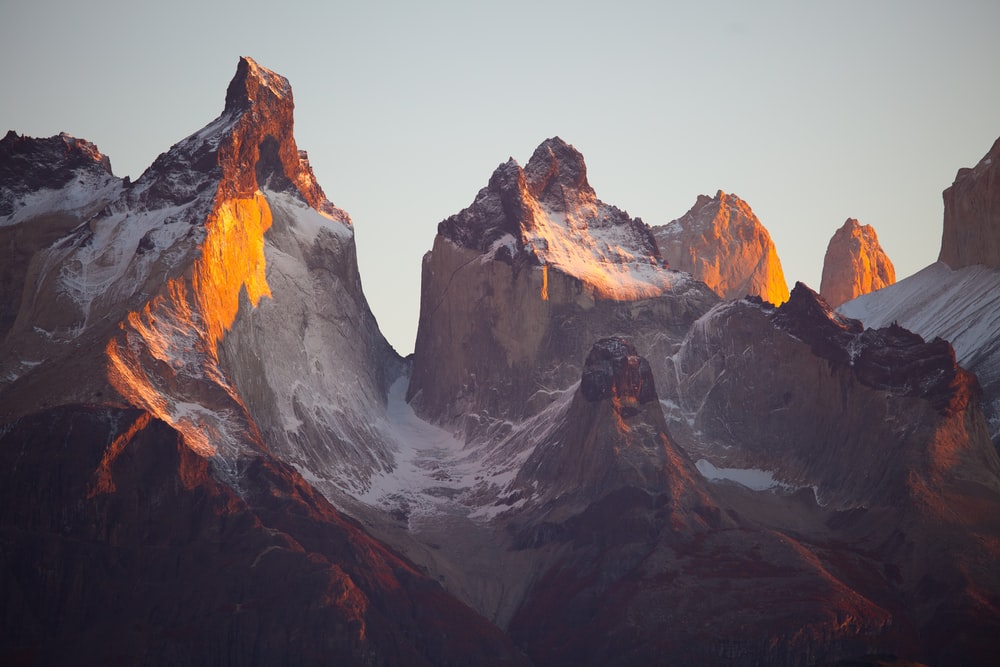 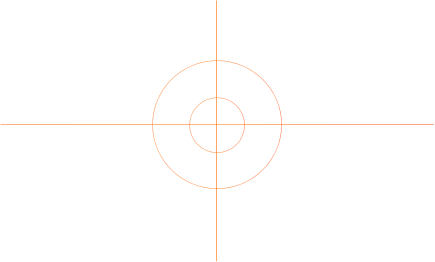 01
REVIEW OF WORKING
工作内容回顾
请在此填充您的文本，或者将您的文本复制后将纯文字
粘贴在此处。您也可以用格式刷工具将此文本框格式
复制到您的作品中。
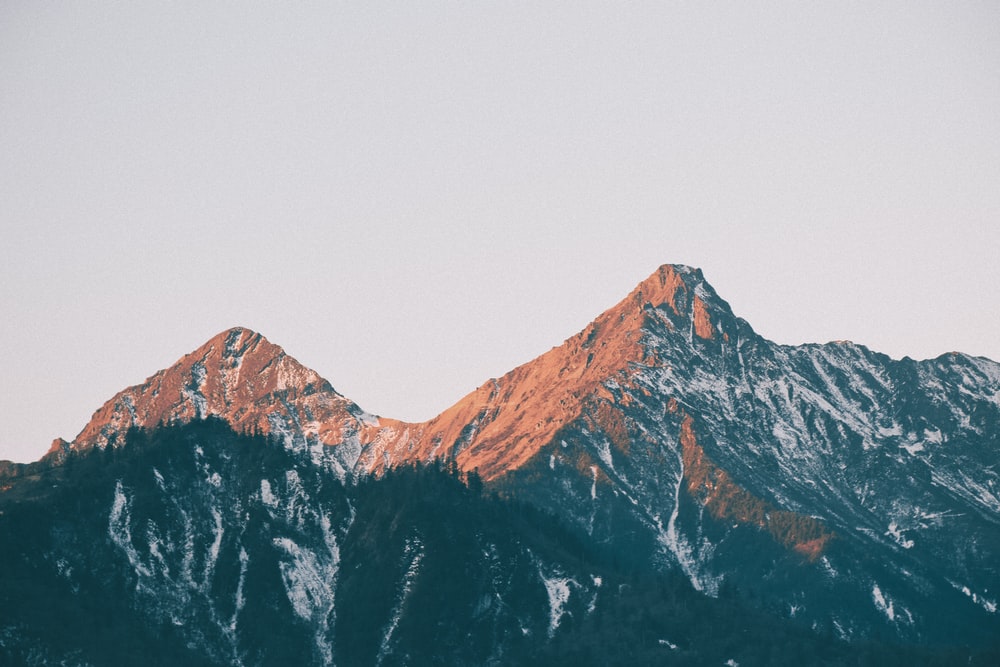 工作内容回顾
上一年每月销售情况
*图表数据可修改，如有说明文字，请在此文本框输入
请在此处添加详细的文本描述，建议适当控制文本字数，语言描述尽量简洁精炼。如果文段内容过多，建议将文字按照内容层级分段并概括出小标题。
你可以对文本的核心关键字眼或者重要数字进行加粗处理，提高文字的可阅读性。
如果你的文字较多或较少，可以通过调整文段的字间距、行间距及段间距，保持版面的美观、整洁，提高读者的阅读感受。
REVIEW OF WORKING
工作内容回顾
REVIEW OF WORKING
请在此处添加详细的文本描述，建议适当控制文本字数，语言尽量简洁精炼。
你可以对文本的核心关键字眼或者重要数字进行加粗处理，提高文字的可阅读性。
产品研发情况
您可以在此处输入概括性文字
请在此处添加详细的文本描述，建议适当控制文本字数，语言描述尽量简洁精炼。你可以对文本的核心关键字眼或者重要数据进行加粗处理，提高文字的可阅读性。
产品生产情况
您可以在此处输入概括性文字
请在此处添加详细的文本描述，建议适当控制文本字数，语言描述尽量简洁精炼。你可以对文本的核心关键字眼或者重要数字进行加粗处理，提高文字的可阅读性。
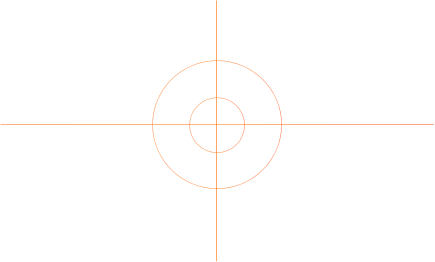 工作内容回顾
REVIEW OF WORKING
社会联系
市场调查
渠道管理
请在此处添加详细的文本描述，建议适当控制文本字数，语言描述尽量简洁精炼。你可以对文本的核心字眼或者重要数据加粗处理，提高文字的可阅读性。
请在此处添加详细的文本描述，建议适当控制文本字数，语言描述尽量简洁精炼。你可以对文本的核心字眼或者重要数据加粗处理，提高文字的可阅读性。
请在此处添加详细的文本描述，建议适当控制文本字数，语言描述尽量简洁精炼。你可以对文本的核心字眼或者重要数据加粗处理，提高文字的可阅读性。
REVIEW OF WORKING
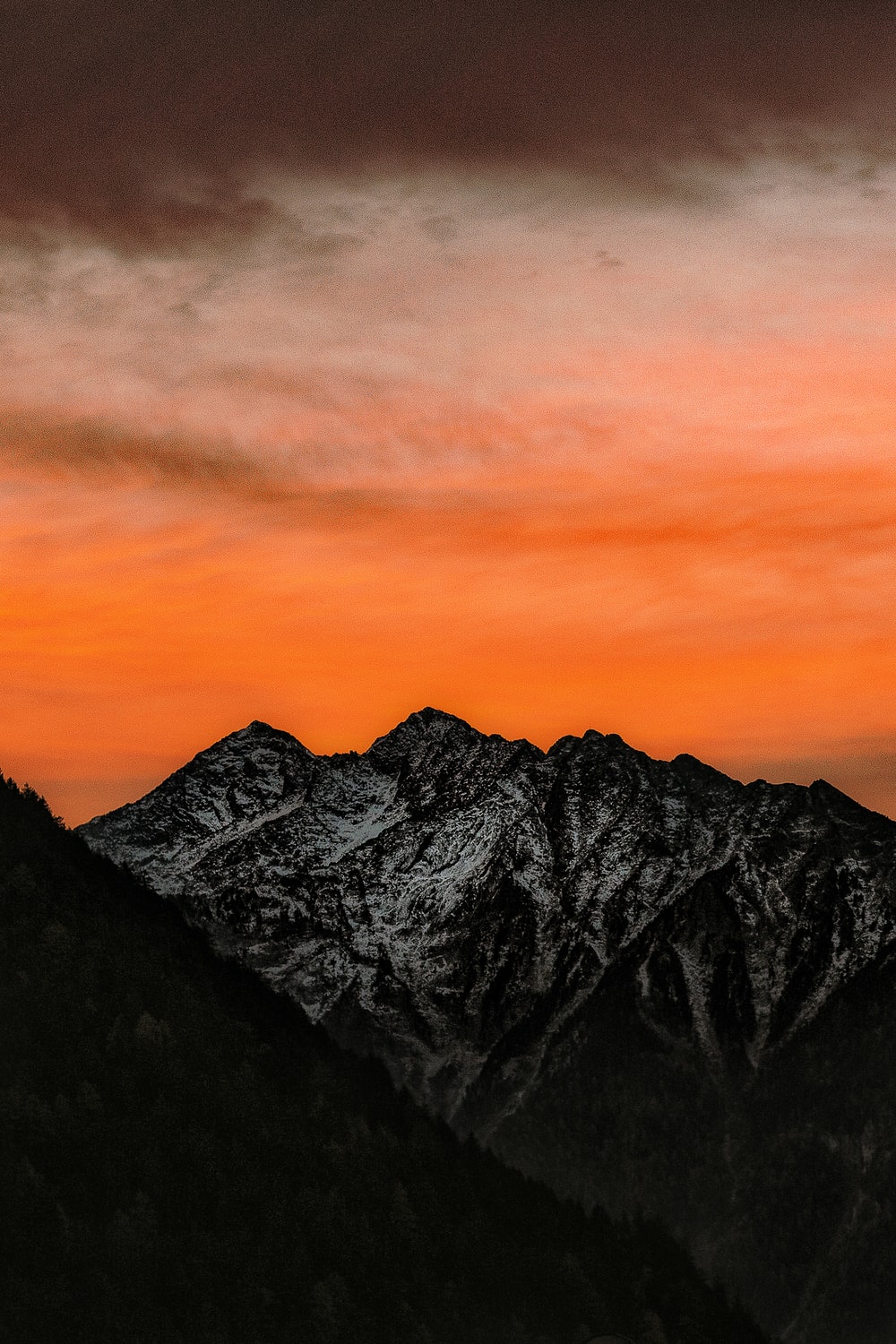 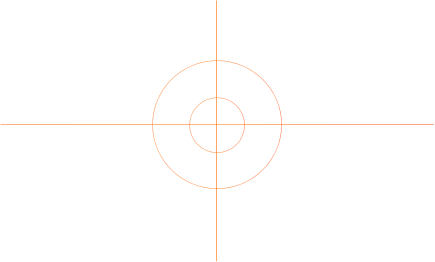 02
PROBLEMS AND SOLUTION
问题及解决措施
请在此填充您的文本，或者将您的文本复制后将纯文字
粘贴在此处。您也可以用格式刷工具将此文本框格式
复制到您的作品中。
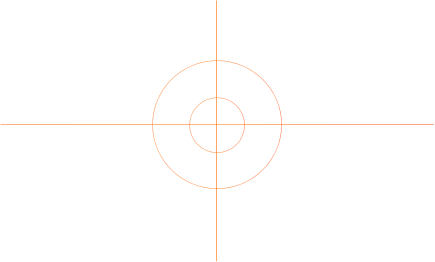 问题及解决措施
PROBLEMS AND SOLUTION
行业市场出现下行趋势
请在此处添加详细的文本描述，建议适当控制文本字数，语言描述尽量简洁精炼。如果文段内容过多，建议将文字按照内容层级分段并概括出小标题。你可以对文本的核心字眼或者重要数据加粗处理，提高文字的可阅读性。
销售额难有突破
加盟店有所减少
请在此处添加详细的文本描述，建议适当控制文本字数，语言描述尽量简洁精炼。
请在此处添加详细的文本描述，建议适当控制文本字数，语言描述尽量简洁精炼。
产品销售范围小
产品专利数量少
请在此处添加详细的文本描述，建议适当控制文本字数，语言描述尽量简洁精炼。
请在此处添加详细的文本描述，建议适当控制文本字数，语言描述尽量简洁精炼。
PROBLEMS AND SOLUTION
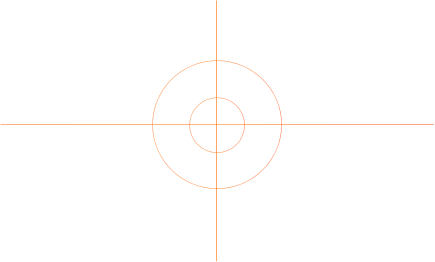 问题及解决措施
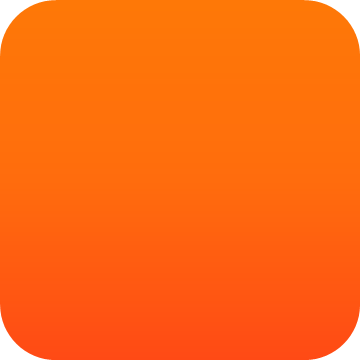 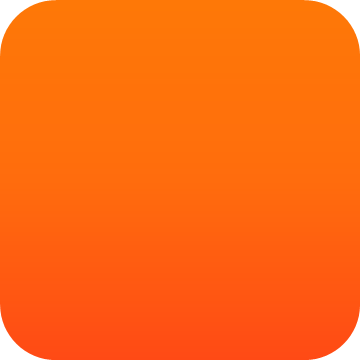 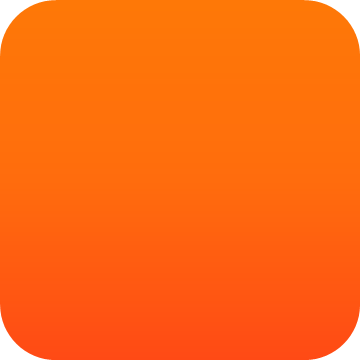 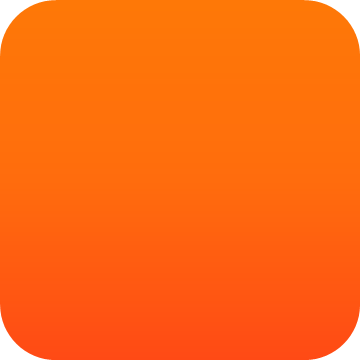 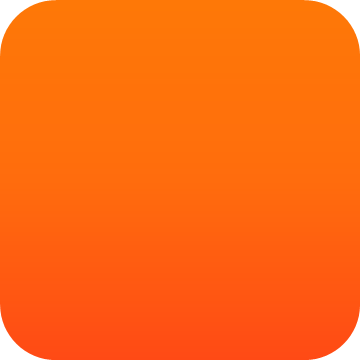 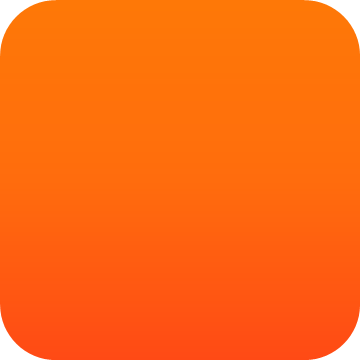 SOLUTION
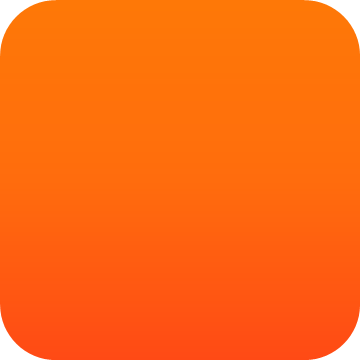 80%
55%
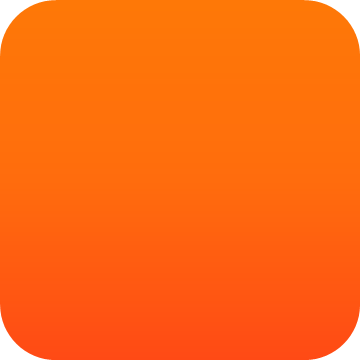 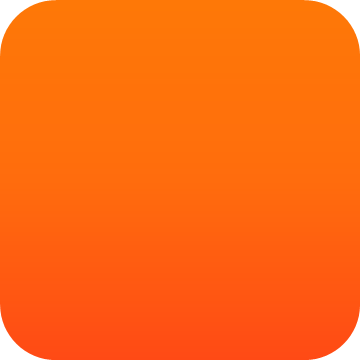 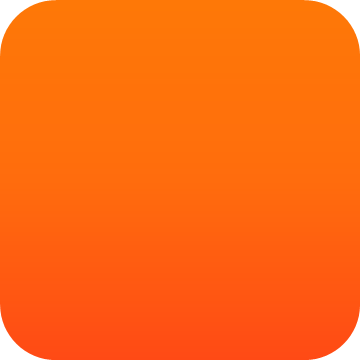 人员流失严重
流失率
入职率
请在此处添加
详细的文本描述
请在此处添加
详细的文本描述
请在此处添加详细的文本描述，建议适当控制文本字数，语言描述尽量简洁精炼。如果文段内容过多，建议将文字按照内容层级分段并概括出小标题。你可以对文本的核心字眼或者重要数据加粗处理，提高文字的可阅读性。
PROBLEMS AND SOLUTION
问题及解决措施
PROBLEMS AND SOLUTION
请在此处添加详细的文本描述，建议适当控制文本字数，语言描述尽量简洁精炼。如果文段内容过多，建议将文字按照内容层级分段并概括出小标题。你可以对文本的核心字眼或者重要数据加粗处理，提高文字的可阅读性。
优化产品质量
调整销售战略
提高人员激励
请在此处添加详细的文本描述，建议适当控制文本字数，语言描述尽量简洁精炼。
请在此处添加详细的文本描述，建议适当控制文本字数，语言描述尽量简洁精炼。
请在此处添加详细的文本描述，建议适当控制文本字数，语言描述尽量简洁精炼。
SOLUTION
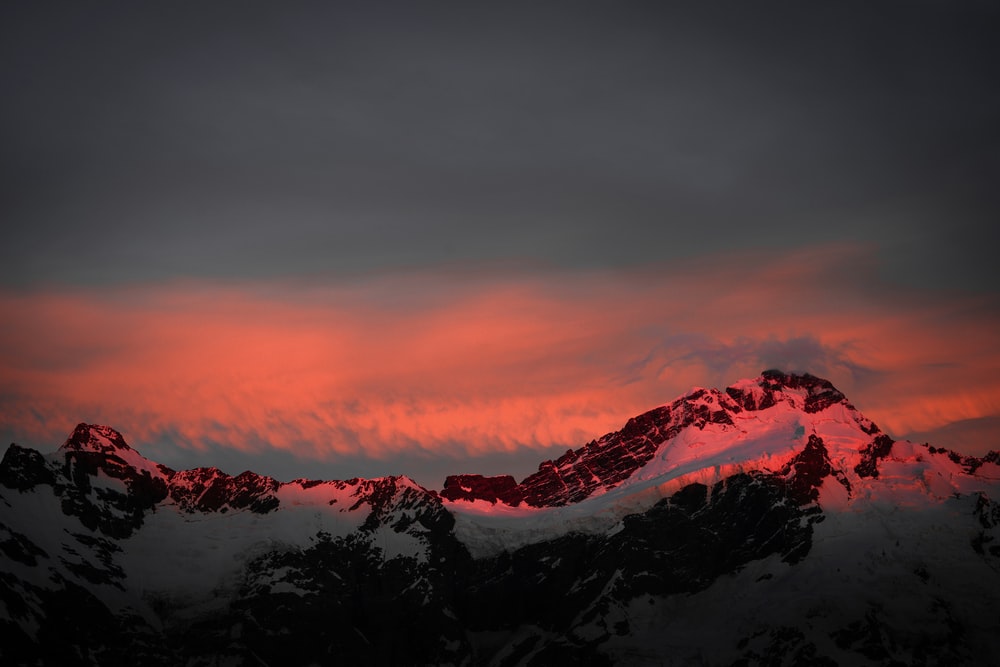 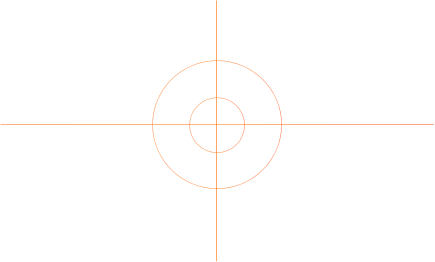 03
NEXT WORKING PLANNING
下一步工作计划
请在此填充您的文本，或者将您的文本复制后将纯文字
粘贴在此处。您也可以用格式刷工具将此文本框格式
复制到您的作品中。
下一步工作计划
NEXT WORKING PLANNING
产品研发工作
人事行政工作
请在此处添加详细的文本描述，建议适当控制文本字数，语言描述尽量简洁精炼。如果文段内容过多，建议将文字按照内容层级分段并概括出小标题。
你可以对文本的核心关键字眼或者重要数字进行加粗处理，提高文字的可阅读性。
如果你的文字较多或较少，可以通过调整文段的字间距、行间距及段间距，保持版面的美观、整洁，提高读者的阅读感受。
请在此处添加详细的文本描述，建议适当控制文本字数，语言描述尽量简洁精炼。如果文段内容过多，建议将文字按照内容层级分段并概括出小标题。
你可以对文本的核心关键字眼或者重要数字进行加粗处理，提高文字的可阅读性。
如果你的文字较多或较少，可以通过调整文段的字间距、行间距及段间距，保持版面的美观、整洁，提高读者的阅读感受。
NEXT WORKING
PLANNING
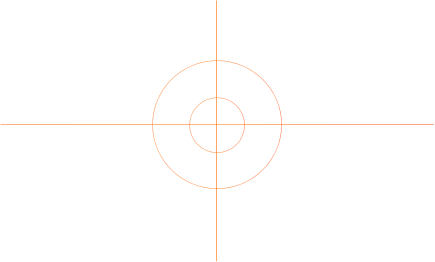 下一步工作计划
NEXT WORKING PLANNING
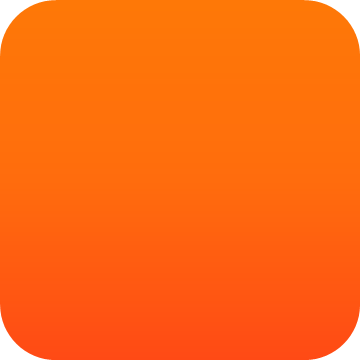 展望未来
各部门协调目标与计划实现新突破
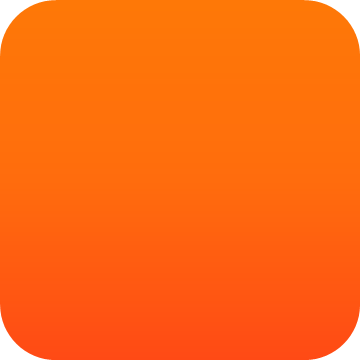 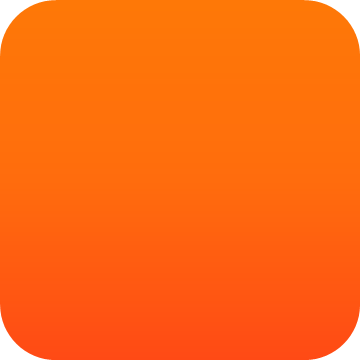 协调奋斗目标
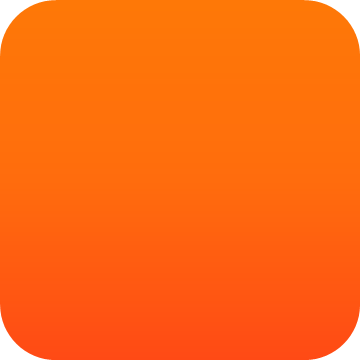 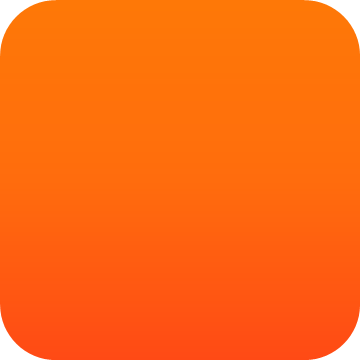 请在此处添加详细的文本描述，建议适当控制文本字数，语言描述尽量简洁精炼。如果文段内容过多，建议将文字按照内容层级分段并概括出小标题。
协调工作计划
请在此处添加详细的文本描述，建议适当控制文本字数，语言描述尽量简洁精炼。如果文段内容过多，建议将文字按照内容层级分段并概括出小标题。
50
10K
20K
+
+
+
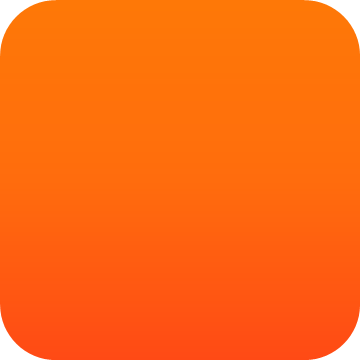 请在此处添加详细的文本描述，建议适当控制文本字数
请在此处添加详细的文本描述，建议适当控制文本字数
请在此处添加详细的文本描述，建议适当控制文本字数
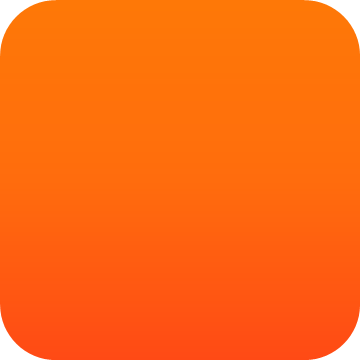 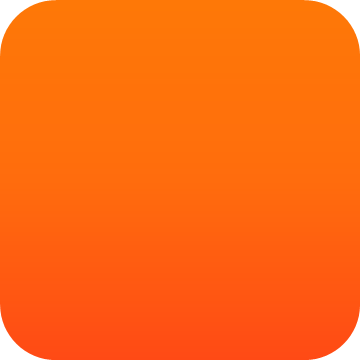 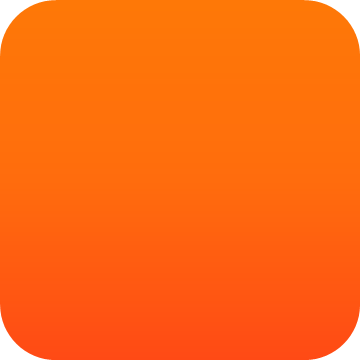 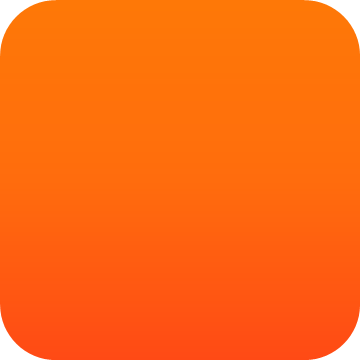 NEXT WORKING PLANNING
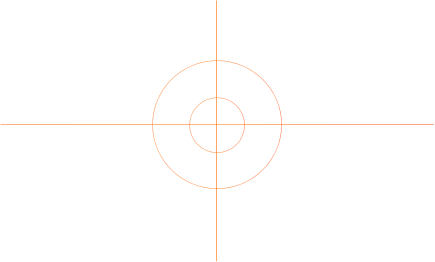 下一步工作计划
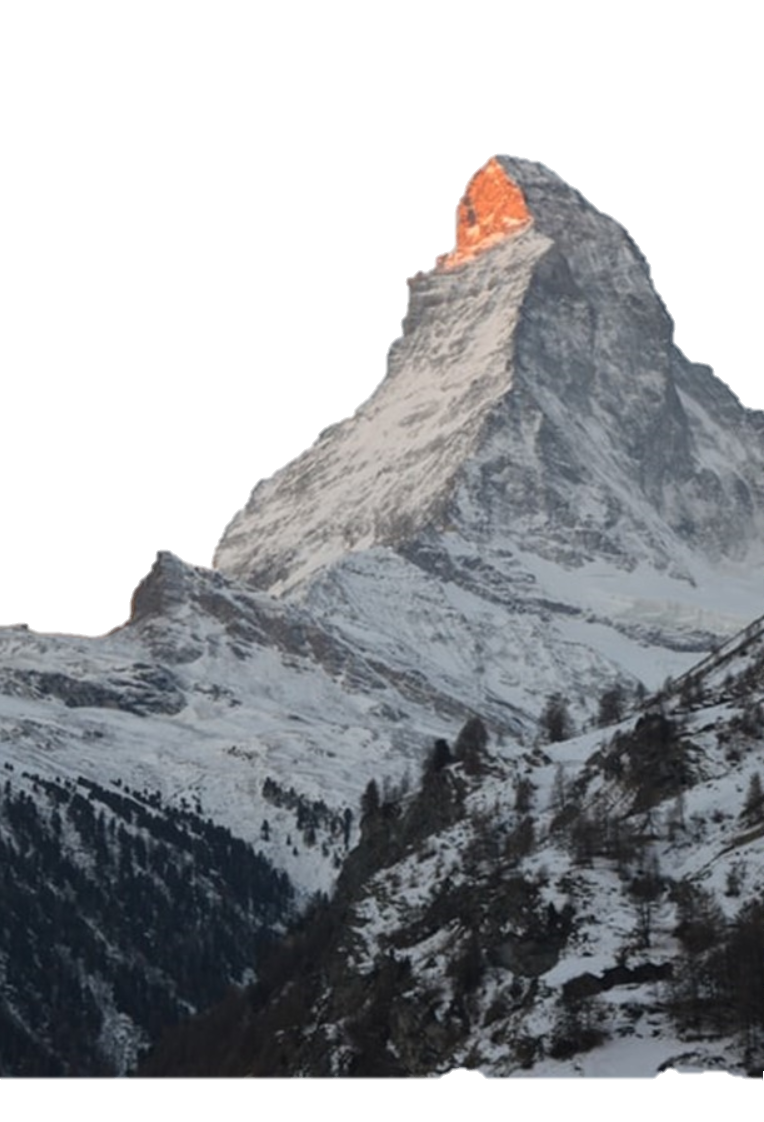 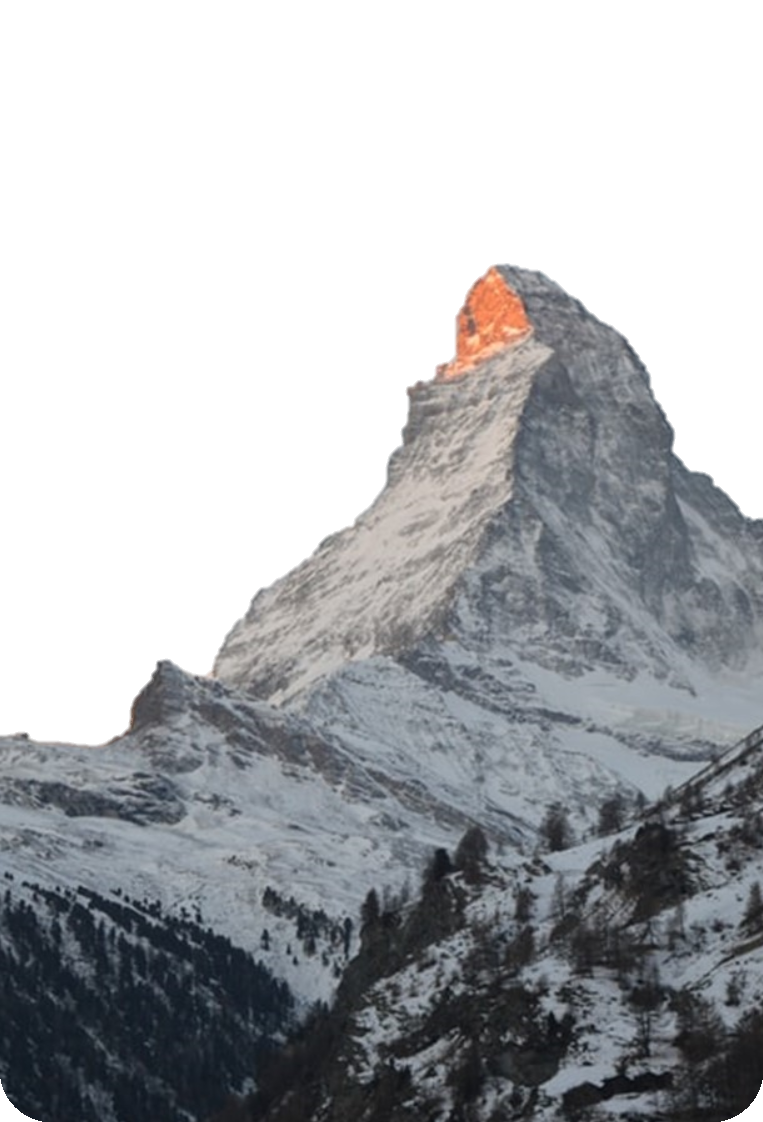 500,000
请输入数据的说明文字
请在此处添加详细的文本描述，建议适当控制文本字数，语言描述尽量简洁精炼。核心字眼可以加粗处理，提高文字的可阅读性。
产品销售计划
请在此处添加详细的文本描述，建议适当控制文本字数，语言描述尽量简洁精炼。如果文段内容过多，建议将文字按照内容层级分段并概括出小标题。你可以对文本的核心字眼或者重要数据加粗处理，提高文字的可阅读性。
PROBLEMS AND SOLUTION
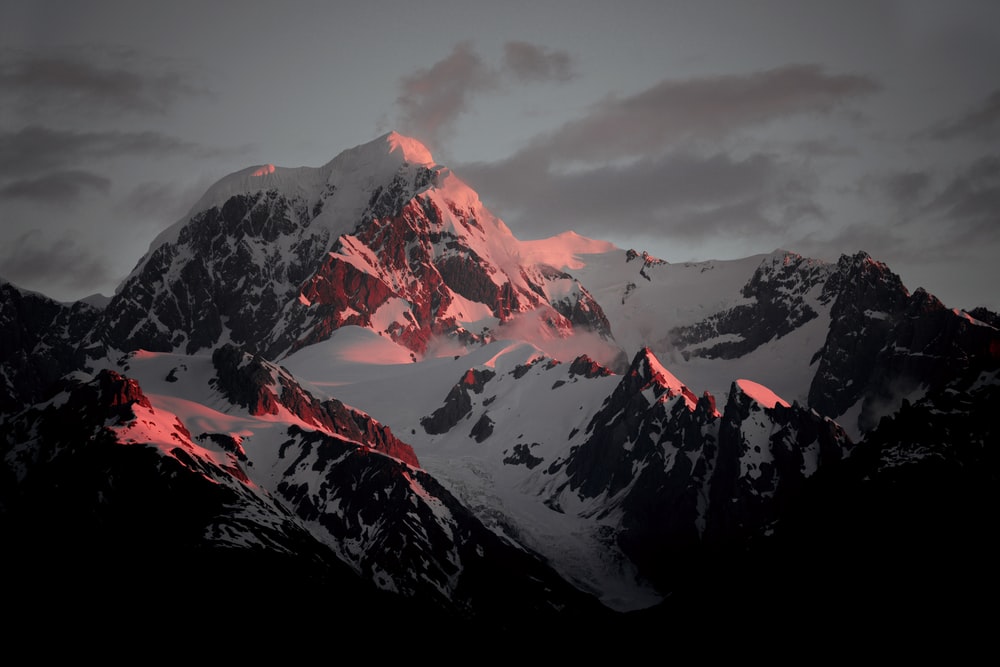 THANK YOU FOR
THANK YOU FOR
THANK YOU FOR
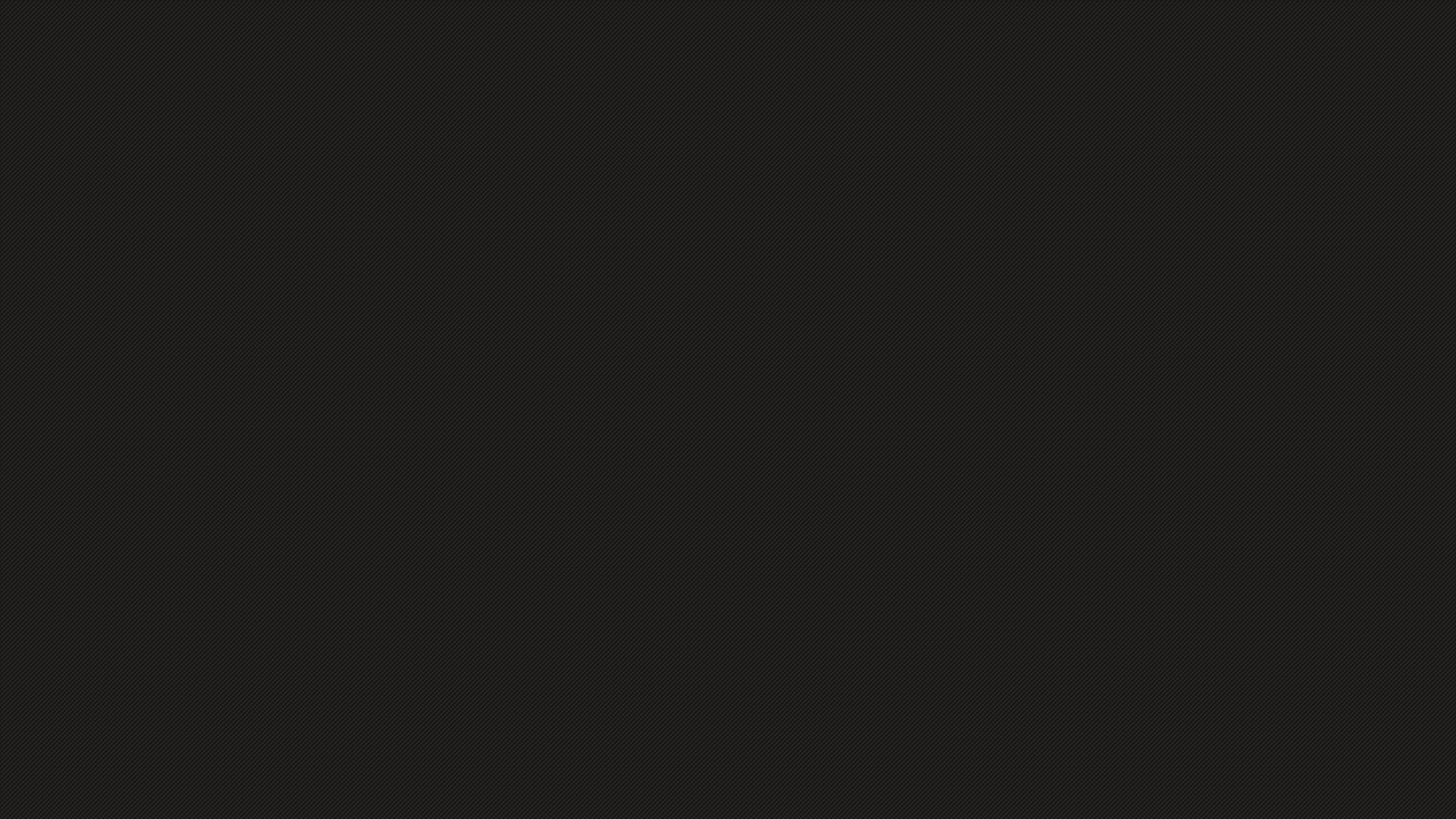 THANK YOU FOR
Contact Me
THANK YOU FOR YOUR WATCHING
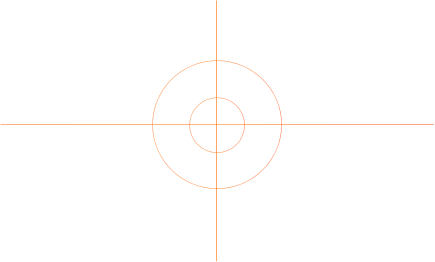